Spheres of Influence
People & businesses you know
Coffee catch up
Position new service
Use collateral
Use of stories
Existing Clients
Coffee catch up
Review of Risks
Use Chaos to Greatness
Risk Management Lens
Pitch that you will build the Board or position a colleague as the go to person
Organise the meeting
Use of stories
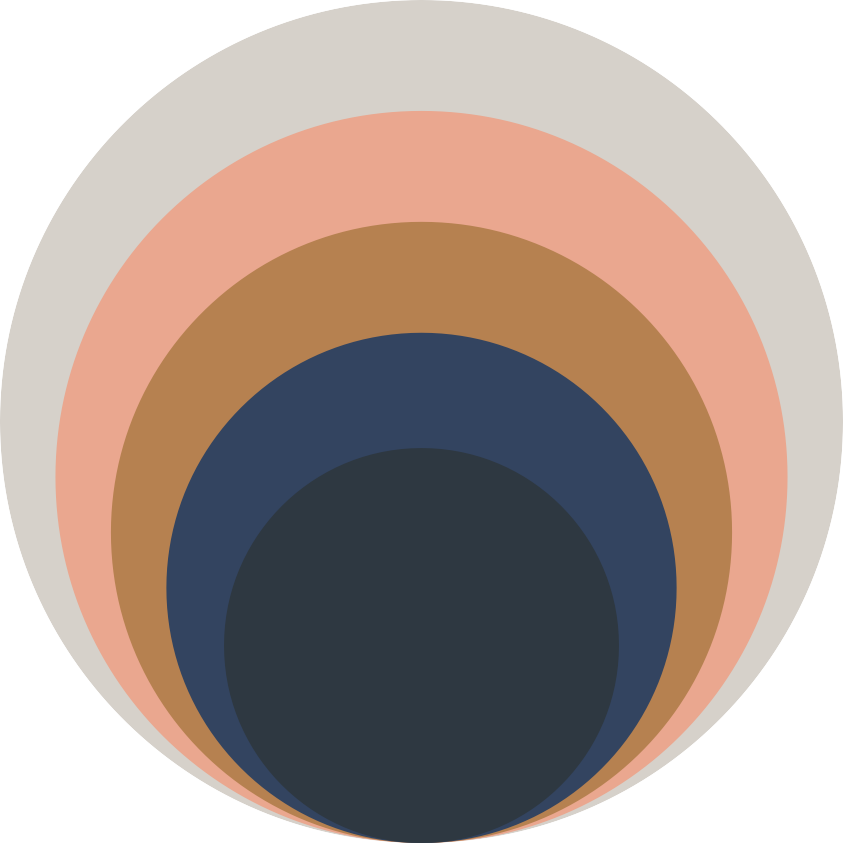 People And Businesses You Know
New Clients
Your Business Partners
New Clients
Do the content
Set Context
Broaden the discussion
Surround with right people (Make the introduction)
Existing Clients
Centre Of Influence
Centre of Influence
Coffee catch up
Collateral
Use of stories
Your Business Partners
“Let them know” Use of stories